Nabór nr: FEDS.07.07-IP.02-046/23
W ramach programu: Fundusze Europejskie dla Dolnego Śląska 2021-2027 
                                        Europejski Fundusz Społeczny PLUS
Priorytet 7 Fundusze Europejskie na rzecz rynku pracy i włączenia                                   społecznego na Dolnym Śląsku
Działanie 7.7 Rozwój usług społecznych i zdrowotnych
Typ: 7.7.A Rozwój usług świadczonych w społeczności lokalnej 
        7.7.C Rozwój mieszkalnictwa 
        7.7.D Wsparcie dla kadr instytucji pomocy i integracji społecznej          
                  oraz systemu opieki długoterminowej
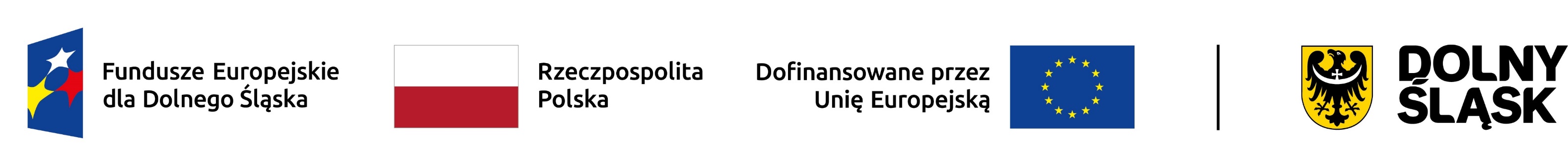 Spotkanie jest współfinansowane ze środków Unii Europejskiej w ramach Europejskiego Funduszu Społecznego i realizowane w ramach projektu „RPO Pomoc Techniczna 2014-2020 - DWUP” na 2023 r.
Przedmiot naboru, w tym typy projektów podlegających dofinansowaniu
Ogłoszony nabór obejmuje następujące typy projektów: 
7.7.A Rozwój usług świadczonych w społeczności lokalnej 
Zakres wsparcia: 
a) usługi opiekuńcze i specjalistyczne usługi opiekuńcze świadczone w miejscu zamieszkania; 
b) usługi asystenckie, w tym skierowane w szczególności do osób z niepełnosprawnością; 
c) tworzenie miejsc i świadczenie usług opiekuńczych, w tym specjalistycznych świadczonych w ramach placówek zapewniających dzienną i całodobową opiekę (np. dzienny dom pomocy, miejsca krótkookresowego pobytu, w którym świadczona jest opieka w zastępstwie za opiekunów faktycznych w ramach opieki wytchnieniowej); 
d) tworzenie gospodarstw opiekuńczych - forma rolnictwa społecznego łącząca gospodarstwo rolne z usługami społecznymi na rzecz m.in. osób potrzebujących wsparcia w codziennym funkcjonowaniu, osób z niepełnosprawnościami; 
e) wolontariat opiekuńczy, sąsiedzkie usługi opiekuńcze i inne formy samopomocowe;
2
f) usługi dające możliwość samodzielnego funkcjonowania, w tym działania zwiększające mobilność, autonomię i bezpieczeństwo np. likwidowanie barier architektonicznych w miejscu zamieszkania (mieszkania adaptowalne, w tym terapeuta przestrzeni, doradztwo architektoniczne, dostosowanie i remont, rozbudowa i nadbudowa z wyłączeniem budowy), dowożenie posiłków, tworzenie wypożyczalni sprzętu wspomagającego i sprzętu pielęgnacyjnego, zakup wyposażenia i sprzętu, usługi transportu indywidualnego w tym np. przewóz do miejsca pracy lub ośrodka wsparcia); 
g) wykorzystanie nowoczesnych technologii informacyjno-komunikacyjnych, np. teleopieki, systemów przywoławczych; 
h) animacja realizowana przez organizacje pozarządowe; 

Wsparcie wskazane w lit f) i g) i h) będzie realizowane wyłącznie jako wsparcie towarzyszące.
3
7.7.C Rozwój mieszkalnictwa
Zakres wsparcia: 
a) tworzenie nowych mieszkań wspomaganych, chronionych (w tym zapewnienie kosztów remontu, adaptacji, zakupu wyposażenia, kosztów projektów budowlanych, w tym terapeuta przestrzeni, doradztwo architektoniczne); 
b) tworzenie miejsc w istniejących mieszkaniach chronionych lub wspomaganych przeznaczonych dla osób lub rodzin zagrożonych ubóstwem lub wykluczeniem społecznym; 
W przypadku mieszkań chronionych Beneficjent zobowiązany jest stosować standard dotyczący tej formy pomocy wynikający z ustawy z dnia 12 marca 2004 r. o pomocy społecznej i aktów wykonawczych wydanych na podstawie tej ustawy. Na względzie należy mieć, że od 1 listopada pojęcie „mieszkanie chronione” zastępuje się pojęciem „mieszkanie treningowe lub wspomagane”. Beneficjent posługujący się we wniosku o dofinansowanie projektu pojęciem mieszkań chronionych na etapie realizacji projektu będzie zobowiązany do przestrzegania wszystkich zasad dotyczących realizacji mieszkań treningowych i wspomaganych wynikających z przepisów prawa.
4
7.7.D Wparcie dla kadr instytucji pomocy i integracji społecznej oraz systemu opieki długoterminowej 
Zakres wsparcia: 
a) szkolenie asystentów/ kandydatów na asystentów osób z niepełnosprawnościami oraz opiekunów/ kandydatów na opiekunów osób potrzebujących wsparcia w codziennym funkcjonowaniu w zakresie niezbędnym do świadczenia usług; 
b) wsparcie istniejących placówek wsparcia dziennego poprzez podnoszenie kompetencji i kwalifikacji kadr świadczących usługi społeczne, w tym opiekuńcze i asystenckie w zakresie świadczenia usług w społeczności lokalnej; 
c) kształcenie, w tym szkolenie i zajęcia praktyczne oraz wymiana doświadczeń dla opiekunów faktycznych; 
d) poradnictwo, w tym psychologiczne oraz pomoc w uzyskaniu informacji umożliwiających poruszanie się po różnych systemach wsparcia, z których korzystanie jest niezbędne dla sprawowania wysokiej jakości opieki i odciążenia opiekunów faktycznych; 
e) rozwój systemu wsparcia dla kadr w zakresie superwizji, coachingu i mentoringu; 
f) działania mające na celu zachęcanie, szkolenie i oferowanie młodym ludziom doświadczenia zawodowego w wielu różnych zawodach związanych ze świadczeniem środowiskowych usług społecznych;
5
g) działania wspierające rozwój kariery pracowników opieki długoterminowej, w tym strategie ich zatrzymywania; 
h) podnoszenie umiejętności i przekwalifikowywanie personelu medycznego, personelu opieki długoterminowej i opiekunów nieformalnych; 
i) przygotowanie i zmiana kompetencji pracowników placówek całodobowych w działaniach poza placówkami. 
Typ 7.7.D może być realizowany tylko jako uzupełnienie typów projektów 7.7 A i 7.7.C. 

Wsparcie oferowane w projektach jest dostosowane do indywidualnych potrzeb, potencjału i osobistych preferencji odbiorców tych usług (zwłaszcza w przypadku osób potrzebujących wsparcia w codziennym funkcjonowaniu i osób z niepełnosprawnościami). 

Usługi opiekuńcze są świadczone dla osób potrzebujących wsparcia w codziennym funkcjonowaniu, a usługi asystenckie w szczególności dla osób z niepełnosprawnościami.
6
Kwota przeznaczona na dofinansowanie projektów w naborze
Alokacja środków europejskich przeznaczona na nabór wynosi 30 100 000  EUR, tj. 139 492 430 PLN.
Alokację przeliczyliśmy po kursie obowiązującym na październik 2023 r. (1 EUR = 4,6343 PLN). 
Ponadto, jako współfinansowanie z budżetu państwa w ramach środków z Kontraktu Programowego, na nabór przeznacza się kwotę 10 750 000 EUR, tj. 49 818 725 PLN.
Łączna kwota środków na dofinansowanie projektu w naborze (środki UE + współfinansowanie z budżetu państwa) wynosi 40 850 000 EUR, tj. 189 311 155 PLN.
7
Zasady finansowania projektu
Minimalna wartość projektu wynosi co najmniej 200 000 EUR, tj. 926 860 PLN. 
Maksymalna wartość projektu nie przekracza 10 000 000 PLN. 
Maksymalny dopuszczalny poziom dofinansowania UE wydatków kwalifikowanych na poziomie projektu wynosi 70%. 
Maksymalny poziom dofinansowania całkowitego wydatków kwalifikowalnych na poziomie projektu wynosi 95% (70% środki UE, 25% współfinansowanie z budżetu państwa). 
Minimalny udział wkładu własnego w ramach projektu wynosi co najmniej 5% wydatków kwalifikowalnych projektu. 
Maksymalna wartość projektów, które zostaną wybrane w ramach tego naboru (środki UE + współfinansowanie z budżetu państwa + wkład własny) wynosi 43 000 000 EUR, tj. 199 274 900 PLN.
8
Zasady finansowania projektu
Mogą Państwo finansować w projekcie wydatki inwestycyjne w ramach mechanizmu finansowania krzyżowego cross–financing (EFRR może finansować w sposób komplementarny działania objęte zakresem z EFS+, a EFS+ działania objęte zakresem pomocy z EFRR), zgodnie z „Wytycznymi dotyczącymi kwalifikowalności wydatków na lata 2021-2027”. Wartość wydatków w ramach cross-financingu nie może stanowić więcej niż 30% wartości projektu.
Cross-financing w projektach EFS+ dotyczy wyłącznie trzech grup wydatków:
zakupu gruntu i nieruchomości - jest kwalifikowalny w ramach cross-financingu, o ile spełnione zostaną warunki kwalifikowalności takich wydatków wskazane w podrozdziale 3.4 „Wytycznych dotyczących kwalifikowalności wydatków na lata 2021-2027”;
zakupu infrastruktury - rozumianej jako budowa nowej infrastruktury oraz wykonywanie wszelkich prac w ramach istniejącej infrastruktury, których wynik staje się częścią nieruchomości i które zostają trwale przyłączone do nieruchomości, w szczególności adaptacja oraz prace remontowe związane z dostosowaniem nieruchomości lub pomieszczeń do nowej funkcji (np. wykonanie podjazdu do budynku, zainstalowanie windy w budynku, renowacja budynku lub pomieszczeń, prace adaptacyjne w budynku lub pomieszczeniach;
9
3. zakupu mebli, sprzętu i pojazdów, z wyjątkiem następujących warunków:
zakupy te zostaną zamortyzowane w całości w okresie realizacji projektu, z zastrzeżeniem podrozdziału 3.7 „Wytycznych dotyczących kwalifikowalności wydatków na lata 2021-2027”, lub
zostanie przez Państwa udowodnione, że zakup będzie najbardziej opłacalną opcją, tj. wymaga mniejszych nakładów finansowych niż inne opcje, np. najem lub leasing, ale jednocześnie jest odpowiedni do osiągnięcia celu Państwa projektu. Przy porównywaniu kosztów finansowych związanych z różnymi opcjami, ocena powinna opierać się na przedmiotach o podobnych cechach. Uzasadnienie zakupu jako najbardziej opłacalnej opcji powinno wynikać z zatwierdzonego wniosku, lub
zakupy te są konieczne dla osiągniecia celów projektu (np. doposażenie pracowni naukowych). Uzasadnienie konieczności tych zakupów powinno wynikać z zatwierdzonego wniosku (za niezasadny uznamy zakup sprzętu dokonanego w celu wspomagania procesu wdrażania projektu, np. zakup komputerów na potrzeby szkolenia osób bezrobotnych).
Ogólną zasadą jest, że cross-financing może dotyczyć wyłącznie takich kategorii wydatków, bez których realizacja projektu nie byłaby możliwa.
10
Typy Wnioskodawców/Beneficjentów oraz Partnerów
Wnioski w naborze mogą składać następujące podmioty (Wnioskodawcy/ Beneficjenci):
Jednostki organizacyjne działające w imieniu jednostek samorządu terytorialnego,
Jednostki Samorządu Terytorialnego,
Lokalne Grupy Działania,
Niepubliczne podmioty integracji i pomocy społecznej,
Niepubliczne zakłady opieki zdrowotnej, 
Organizacje pozarządowe,
Podmioty ekonomii społecznej,
Publiczne zakłady opieki zdrowotnej.
Partnerem/partnerami w projekcie może być tylko podmiot wskazany powyżej.
11
Uczestnicy projektu
Wsparcie udzielane w projekcie kierowane jest do: 
kadry realizującej działania w obszarze usług społecznych, 
kadry realizującej usługi społeczne, w tym usługi opieki długoterminowej, 
kandydatów do świadczenia usług opieki długoterminowej, 
mieszkańców województwa, 
opiekunów faktycznych, 
opiekunów osób wymagających wsparcia w codziennym funkcjonowaniu, 
osób dotkniętych ubóstwem i wykluczeniem społecznym, 
osób korzystających z usług opiekuńczych, usług wytchnieniowych, usług asystencji,
12
osób sprawujących opiekę nad dziećmi, osobami z niepełnosprawnościami czy osobami potrzebującymi wsparcia w codziennym funkcjonowaniu, 
osób starszych zagrożonych izolacją i wyłączeniem z życia społecznego, 
osób wymagających wsparcia w codziennym funkcjonowaniu, 
osób z niepełnosprawnościami, 
osób z problemami zdrowia psychicznego, 
osób zagrożonych ubóstwem i wykluczeniem społecznym, 
osób zawodowo świadczących usługi opieki długoterminowej, 
osób ze szczególnymi potrzebami, w tym osób starszych i z niepełnosprawnościami, 
pracowników podmiotów leczniczych, 
społeczności lokalnych zagrożonych ubóstwem lub wykluczeniem społecznym i ich otoczenia.
13
Ponadto, pierwszeństwo udziału w projekcie powinny mieć osoby: 
a) o znacznym lub umiarkowanym stopniu niepełnosprawności; 
b) z niepełnosprawnością sprzężoną; 
c) z chorobami psychicznymi; 
d) z niepełnosprawnością intelektualną; 
e) z całościowymi zaburzeniami rozwojowymi (w rozumieniu zgodnym z      Międzynarodową Statystyczną Klasyfikacją Chorób i Problemów     Zdrowotnych ICD10); 
f) korzystające z programu FE PŻ; 
g) zamieszkujące samotnie. 
W odniesieniu do osób wskazanych powyżej uczestnikami projektu są osoby zamieszkujące obszar województwa dolnośląskiego. Poprzez miejsce zamieszkania, w rozumieniu Kodeksu Cywilnego, należy rozumieć miejscowość w której przebywa się z zamiarem stałego pobytu.
14
Realizacja zasad horyzontalnych
Realizując projekty dofinansowane z FEDS 2021-2027 należy przestrzegać zasad horyzontalnych a obowiązek ich stosowania wynika z Umowy Partnerstwa, programu FEDS 2021-2027 oraz wytycznych.
Wsparcie udzielane będzie wyłącznie projektom i beneficjentom, którzy przestrzegają zasad horyzontalnych, o których mowa w art. 9 rozporządzenia ogólnego.
Projekt musi być zgodny z następującymi zasadami :
• zasadą równości kobiet i mężczyzn;
• zasadą równości szans i niedyskryminacji, w tym dostępności dla osób z niepełnosprawnością;
• zasadą zrównoważonego rozwoju, w tym zasadą „nie czyń poważnych szkód” (DNSH)
oraz:
• Kartą Praw Podstawowych Unii Europejskiej z dnia 26 października 2012 r.;
• Konwencją o Prawach Osób Niepełnosprawnych sporządzoną w Nowym Jorku dnia 13 grudnia 2006 r. (w szczególności praw ujętych w art. 5–9, art. 12, art. 16, art. 19–21, art. 24–30).
Zasady te muszą być stosowane na etapie przygotowywania, wdrażania, monitorowania, sprawozdawczości i trwałości projektu i mogą one być weryfikowane podczas kontroli.

Zasada wspierania zrównoważonego rozwoju ma na celu zapewnienie, że realizowany przez Państwa projekt jest zgodny z celami zrównoważonego rozwoju ONZ, celami Porozumienia Paryskiego, zasadą „nie czyń poważnych szkód” (DNSH) oraz celami w zakresie środowiska określonymi w art. 11 Traktatu o funkcjonowaniu Unii Europejskiej co wynika z art. 9 rozporządzenia ogólnego
15
We wniosku powinni Państwo co najmniej zadeklarować zgodność projektu z zasadą zrównoważonego rozwoju lub neutralność wobec tej zasady. 
Projekt neutralny to projekt niezwiązany z kwestiami ochrony środowiska, niewpływający w żaden sposób na jego stan. Natomiast projekt zrównoważony środowiskowo podlega kryteriom w art. 3 rozporządzenia nr 2020/852 w sprawie tak zwanej „Taksonomii”. 
Zasada równości kobiet i mężczyzn jest jedną z naczelnych i podstawowych zasad horyzontalnych w UE. Polega na zwalczaniu wykluczenia społecznego i dyskryminacji oraz wspieraniu sprawiedliwości społecznej i ochrony socjalnej, równości kobiet i mężczyzn, solidarności między pokoleniami oraz ochronę praw dziecka. 
Zasada równości szans i niedyskryminacji ma na celu zapobieganie wszelkim formom dyskryminacji, nie tylko ze względu na płeć, ale również ze względu na rasę, kolor skóry, pochodzenie etniczne lub społeczne, cechy genetyczne, język, religię lub przekonania, poglądy polityczne lub wszelkie inne poglądy, przynależność do mniejszości narodowej, majątek, urodzenie, niepełnosprawność, wiek lub orientację seksualną. 
Przestrzeganie tej zasady jest prawnym obowiązkiem, dlatego musza Państwo umieścić we wniosku informacje potwierdzające zgodność planowanego projektu z zasadą równości szans i niedyskryminacji. 
Ponadto w oparciu o „Strategię EU na rzecz równości osób LGBTIQ na lata 2020-2025”, kraje członkowskie zostały wezwane do uwzględnienia walki z dyskryminacją osób LGBTIQ we wszystkich obszarach polityki UE, prawodawstwie i programach finansowania UE. 
Ponadto zobowiązani są Państwo do realizacji projektu w oparciu o Standardy dostępności dla polityki spójności 2021-2027, które stanowią załącznik nr 2 do „Wytycznych dotyczących realizacji zasad równościowych w ramach funduszy unijnych na lata 2021-2027”.
16
OKRES REALIZACJI PROJEKTU

Rekomendujemy, aby okres realizacji Państwa projektu nie przekraczał 30 czerwca 2026 r. 

Orientacyjny termin rozstrzygnięcia naboru przypadnie na kwiecień 2024 r.
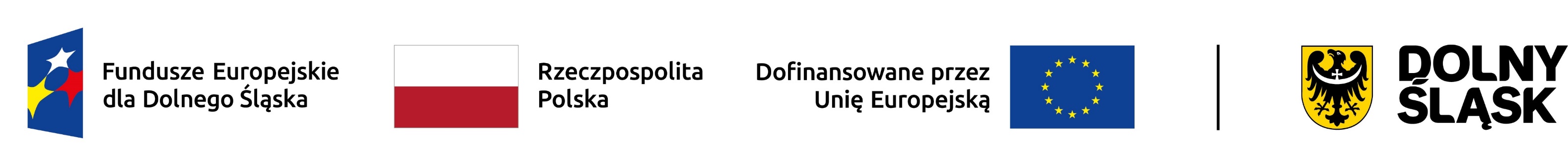 Lista wskaźników na poziomie projektu
We wniosku o dofinansowanie obowiązkowo wskazują Państwo i monitorują wszystkie wskaźniki produktu i rezultatu, które zamierzają Państwo osiągnąć podczas realizacji projektu. 
wskaźniki produktu 
1) Liczba opiekunów faktycznych/nieformalnych objętych wsparciem w programie (osoby)
Wskaźnik obejmuje osoby, które otrzymały wsparcie w sprawowaniu opieki nad osobami potrzebującymi wsparcia w codziennym funkcjonowaniu, np. w postaci poradnictwa, pomocy psychologicznej, grup wsparcia, szkoleń, opieki wytchnieniowej, usług regeneracyjnych, czyli podtrzymujących lub przywracających zdolność sprawowania opieki. Daną osobę należy uwzględnić w wartości wskaźnika jednokrotnie niezależnie od liczby i rodzaju form wsparcia, które ta osoba uzyskała w ramach projektu. 
Opiekuna faktycznego/nieformalnego należy rozumieć zgodnie z definicją wskazaną w wytycznych dotyczących realizacji projektów z udziałem środków EFS+ wydanych przez ministra właściwego ds. rozwoju regionalnego.
18
Lista wskaźników na poziomie projektu
2) Liczba osób objętych usługami świadczonymi w społeczności lokalnej w programie (osoby) 
Wskaźnik obejmuje osoby, które rozpoczęły udział w projektach przewidujących wsparcie w postaci usług społecznych lub zdrowotnych jako odbiorcy tych usług. 
Usługi świadczone w społeczności lokalnej należy rozumieć zgodnie z definicją wskazaną w wytycznych dotyczących realizacji projektów z udziałem środków EFS+ wydanych przez ministra właściwego ds. rozwoju regionalnego. 
We wskaźniku nie są uwzględniane osoby objęte usługami w zakresie wspierania rodziny i pieczy zastępczej monitorowane we wskaźniku - Liczba osób objętych usługami w zakresie wspierania rodziny i pieczy zastępczej (osoby).
19
Lista wskaźników na poziomie projektu
wskaźniki rezultatu 
1) Liczba dzieci i młodzieży, które opuściły opiekę instytucjonalną dzięki wsparciu w programie (osoby) 
Wskaźnik obejmuje dzieci i młodzież, które przeszły z instytucjonalnej pieczy zastępczej (ewentualnie innych całodobowych instytucji jak np. DPS, schroniska dla nieletnich lub zakłady poprawcze) do rodzinnych form opieki, powróciły do rodziny biologicznej lub zostały adoptowane, dzięki wsparciu w programie.
We wskaźniku nie są ujmowane osoby usamodzielnione.
Definicje opieki instytucjonalnej należy rozumieć zgodnie z definicją wskazaną w wytycznych ministra właściwego ds. rozwoju regionalnego.
Wskaźnik mierzony w ciągu 4 tygodni od zakończenia projektu.
Wskaźnik wykorzystywany w celu szczegółowym k) w przypadku projektów obejmujących zintegrowane usługi (w tym w projektach, w których wsparcie realizowane jest w przez Centrum Usług Społecznych), tj. zarówno usługi społeczne przewidziane dla celu szczegółowego k) oraz usługi wsparcia rodziny i systemu pieczy zastępczej realizowane co do zasady w celu szczegółowym l), jak też w przypadku realizacji tego wsparcia w celu k).
20
Lista wskaźników na poziomie projektu
2) Liczba osób, które opuściły opiekę instytucjonalną dzięki wsparciu w programie (osoby) 
Wskaźnik obejmuje osoby dorosłe, które dzięki udziałowi w projekcie opuściły instytucje całodobowej opieki i korzystają z usług świadczonych w społeczności lokalnej. 
Definicje opieki instytucjonalnej oraz usług świadczonych w społeczności lokalnej należy rozumieć zgodnie z definicjami wskazanymi w wytycznych ministra właściwego ds. rozwoju regionalnego. 
Wskaźnik mierzony w ciągu 4 tygodni od zakończenia projektu. Obowiązek weryfikacji wartości wskaźnika należy do instytucji podpisującej umowę z beneficjentem. 
Wskaźnik podlegający jedynie monitorowaniu. 
We wskaźniku nie są uwzględniane dzieci i młodzież monitorowane we wskaźniku - Liczba dzieci i młodzieży, które opuściły opiekę instytucjonalną dzięki wsparciu w programie (osoby)
21
Lista wskaźników na poziomie projektu
3) Liczba osób świadczących usługi w społeczności lokalnej dzięki wsparciu w programie (osoby) 
Wskaźnik obejmuje osoby, które świadczą lub są gotowe do świadczenia usług społecznych lub usług zdrowotnych w społeczności lokalnej po zakończeniu projektu, dzięki wsparciu EFS+. 
Wskaźnik obejmuje osoby, które świadczą usługi niestacjonarnie (tj. nie w ramach placówek/ośrodków/mieszkań wspomaganych itp.), w tym m.in. osoby świadczące usługi opiekuńcze, specjalistyczne usługi opiekuńcze lub pielęgnacyjne w miejscu zamieszkania, osoby świadczące usługi asystenckie, opiekunów faktycznych. 
Wskaźnik mierzony w ciągu 4 tygodni od zakończenia projektu. Obowiązek weryfikacji wartości wskaźnika należy do instytucji podpisującej umowę z beneficjentem. 
We wskaźniku nie są uwzględniane osoby świadczące usługi wspierania rodziny i pieczy zastępczej.
22
Lista wskaźników na poziomie projektu
4) Liczba podmiotów, które rozszerzyły ofertę wsparcia lub podniosły jakość oferowanych usług (podmioty) 
Wskaźnik obejmuje podmioty, które świadczą usługi społeczne lub usługi zdrowotne w formie stacjonarnej, istniejące przed projektem, które dzięki wsparciu EFS+ rozszerzyły ofertę wsparcia lub podniosły jakość oferowanych usług. 
Przez rozszerzenie oferty wsparcia należy rozumieć w szczególności sytuację, gdy po zakończeniu realizacji projektu dany podmiot oferuje szerszy katalog świadczonych usług niż w momencie rozpoczęcia projektu. Rozszerzona oferta może dotyczyć wyłącznie usług świadczonych w społeczności lokalnej. Podniesienie jakości oferowanych usług należy rozumieć natomiast jako w szczególności sytuację, gdy osoby świadczące usługi w danym podmiocie dzięki udziałowi w projekcie wzięły udział w kursach i szkoleniach mających na celu podniesienie standardu wykonywanych usług. 
We wskaźniku nie należy wykazywać nowo utworzonych w ramach projektu miejsc świadczenia usług. 
Wskaźnik mierzony w ciągu 4 tygodni od zakończenia projektu. Obowiązek weryfikacji wartości wskaźnika należy do instytucji podpisującej umowę z beneficjentem. 
We wskaźniku nie są uwzględniane podmioty świadczące usługi wspierania rodziny i pieczy zastępczej.
23
Lista wskaźników na poziomie projektu
5) Liczba utworzonych miejsc świadczenia usług w społeczności lokalnej (sztuki) 
Wskaźnik obejmuje nowo utworzone dzięki wsparciu EFS+ miejsca stacjonarnego świadczenia usług społecznych lub zdrowotnych w społeczności lokalnej. 
Liczbę miejsc należy monitorować jako potencjał danej placówki/ośrodka/mieszkania itp. do świadczenia usług, tj. liczbę osób, które mogą w tym samym momencie jednocześnie skorzystać z oferowanych usług (a nie miejsce jako obiekt, w którym dana usługa jest świadczona). 
Przykład: w przypadku utworzonego w projekcie mieszkania wspomaganego, mogącego jednocześnie przyjąć 5 osób, należy wykazać 5 utworzonych miejsc świadczenia usług. 
W przypadku wsparcia istniejących wcześniej placówek świadczenia usług do wskaźnika zliczane są wyłącznie nowe miejsca utworzone dzięki wsparciu EFS+. 
Wskaźnik mierzony w ciągu 4 tygodni od zakończenia projektu. Obowiązek weryfikacji wartości wskaźnika należy do instytucji podpisującej umowę z beneficjentem. 
We wskaźniku nie są uwzględniane miejsca świadczenia usług wspierania rodziny i pieczy zastępczej monitorowane we wskaźniku - Liczba utworzonych w programie miejsc świadczenia usług wspierania rodziny i pieczy zastępczej istniejących po zakończeniu projektu (sztuki).
24
Lista wskaźników na poziomie projektu
Dodatkowo są Państwo zobowiązani do monitorowania niżej wymienionych wskaźników. Ich wartość docelowa może wynosić 0, ale nie zwalnia to Państwa z obowiązku ich monitorowania. 
1) Liczba osób należących do mniejszości, w tym społeczności marginalizowanych takich jak Romowie, objętych wsparciem w programie (osoby) 
Wskaźnik obejmuje osoby należące do mniejszości narodowych i etnicznych biorące udział w projektach EFS+. 
Zgodnie z prawem krajowym mniejszości narodowe to mniejszość: białoruska, czeska, litewska, niemiecka, ormiańska, rosyjska, słowacka, ukraińska, żydowska. Mniejszości etniczne: karaimska, łemkowska, romska, tatarska. 
Przynależność do grupy osób należących do mniejszości określana jest w momencie rozpoczęcia udziału w projekcie, tj. w chwili rozpoczęcia udziału w pierwszej formie wsparcia w projekcie.
25
Lista wskaźników na poziomie projektu
2) Liczba osób obcego pochodzenia objętych wsparciem w programie (osoby) 
Osoby obcego pochodzenia to cudzoziemcy - każda osoba, która nie posiada polskiego obywatelstwa, bez względu na fakt posiadania lub nie obywatelstwa (obywatelstw) innych krajów. 
Wskaźnik nie obejmuje osób należących do mniejszości, których udział w projektach monitorowany jest wskaźnikiem Liczba osób należących do mniejszości, w tym społeczności marginalizowanych takich jak Romowie, objętych wsparciem w programie. 
Przynależność do grupy osób obcego pochodzenia określana jest w momencie rozpoczęcia udziału w projekcie, tj. w chwili rozpoczęcia udziału w pierwszej formie wsparcia w projekcie.
3) Liczba osób w kryzysie bezdomności lub dotkniętych wykluczeniem z dostępu do mieszkań, objętych wsparciem w programie (osoby) 
We wskaźniku wykazywane są osoby w kryzysie bezdomności lub dotknięte wykluczeniem z dostępu do mieszkań. 
Przynależność do grupy osób w kryzysie bezdomności lub dotkniętych wykluczeniem z dostępu do mieszkań określana jest w momencie rozpoczęcia udziału w projekcie, tj. w chwili rozpoczęcia udziału w pierwszej formie wsparcia w projekcie.
26
Lista wskaźników na poziomie projektu
4) Liczba osób z krajów trzecich objętych wsparciem w programie (osoby) 
Osoby, które są obywatelami krajów spoza UE. Do wskaźnika wlicza się też bezpaństwowców zgodnie z Konwencją o statusie bezpaństwowców z 1954 r. i osoby bez ustalonego obywatelstwa. 
Przynależność do grupy osób z krajów trzecich określana jest w momencie rozpoczęcia udziału w projekcie, tj. w chwili rozpoczęcia udziału w pierwszej formie wsparcia w projekcie. 
5) Liczba osób z niepełnosprawnościami objętych wsparciem w programie (osoby) 
Przynależność do grupy osób z niepełnosprawnościami określana jest w momencie rozpoczęcia udziału w projekcie, tj. w chwili rozpoczęcia udziału w pierwszej formie wsparcia w projekcie.
27
Lista wskaźników na poziomie projektu
6) Liczba obiektów dostosowanych do potrzeb osób z niepełnosprawnościami (sztuki) 
Wskaźnik mierzony w momencie rozliczenia wydatku związanego z wyposażeniem obiektów w rozwiązania służące osobom z niepełnosprawnościami w ramach danego projektu. 
7) Liczba projektów, w których sfinansowano koszty racjonalnych usprawnień dla osób z niepełnosprawnościami (sztuki) 
Wskaźnik mierzony w momencie rozliczenia wydatku związanego z racjonalnymi usprawnieniami w ramach danego projektu.
28
Procedura oceny projektów w ramach naboru
Państwa projekt będzie podlegał procedurze oceny w ramach naboru, która składa się z:
1. Etapu oceny formalnej:
kryteria formalne bez możliwości poprawy – kryteria zerojedynkowe, których ocena polega na przypisaniu wartości logicznych „tak” lub „nie”. Jeśli Państwa projekt nie będzie spełniał tych kryteriów uzyska negatywną ocenę projektu;
kryteria formalne z możliwością poprawy w zakresie skutkującym spełnieniem kryteriów – których ocena polega na przypisaniu wartości logicznych „tak”, „nie”, „nie dotyczy” albo skierowaniu wniosku do poprawy lub negocjacji. Jeśli Państwa projekt w momencie oceny nie będzie spełniał tych kryteriów, to skierujemy go do poprawy, tak by mogli Państwo wprowadzić zmiany, dzięki którym kryteria będą spełnione. 
2. Etapu oceny merytorycznej,
3. Etapu negocjacji.
Oceny wniosku w ramach naboru dokonuje jeden członek KOP
29
Forma i sposób komunikacji pomiędzy ION a Wnioskodawcą
Komunikacja między nami, a Państwem odbywa się w formie elektronicznej. Głównym narzędziem komunikacji na etapie oceny jest funkcja „Korespondencja” w systemie SOWA EFS.
Jeśli projekt będzie wymagał korekty lub uzupełnienia w zakresie oceny, to każdorazowo wezwanie w tym zakresie przekażemy Państwu wyżej wskazaną drogą elektroniczną. Termin na poprawę/uzupełnienie wniosku w zakresie spełnienia kryteriów wyboru projektów określony w wezwaniu liczy się od dnia następującego po dniu przekazania wezwania poprzez wskazaną funkcję „Korespondencja”. 
Informację o zakończeniu oceny projektu i jej zatwierdzonym wyniku (tj. negatywnym wyniku oceny formalnej, negatywnym wyniku oceny merytorycznej, negatywnym wyniku negocjacji lub pozytywnym końcowym wyniku oceny) przekażemy Państwu elektronicznie na adres Państwa skrytki ePUAP.
Informacja ta zawiera uzasadnienie wyniku oceny oraz, w przypadku oceny negatywnej, pouczenie o możliwości wniesienia protestu.
30
Termin, miejsce i forma składania wniosków o dofinansowanie projektu
Wnioski składają Państwo wyłącznie w formie dokumentu elektronicznego za pośrednictwem systemu SOWA EFS dostępnego na stronie: https://sowa2021.efs.gov.pl/
Nabór wniosków rozpocznie się 12 października 2023 r. o godz. 0:00:01. Wtedy zostanie udostępniony formularz wniosku w systemie SOWA EFS w sposób umożliwiający składanie wniosków.
Nabór wniosków zakończy się 30 listopada 2023 r. o godz. 23:59:59.
Nie zalecamy składania wniosków w ostatnim dniu naboru. W takim przypadku będziemy mogli pomóc w rozwiązaniu ewentualnych problemów technicznych tylko do godziny zakończenia pracy urzędu, tj. do 15:30.
Do prawidłowego przygotowania projektu od strony merytorycznej pomocna będzie dla Państwa „Instrukcja wypełniania wniosku o dofinansowanie projektu w systemie SOWA EFS w ramach programu FEDS 2021-2027”, dostępna wraz z Regulaminem na stronie internetowej IZ FEDS.
Nie wymagamy od Państwa złożenia załączników do wniosku o dofinansowanie projektu.
31
Dziękuję za uwagę.
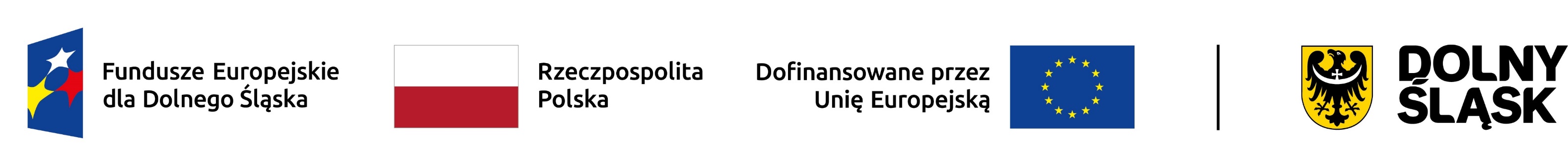 Spotkanie jest współfinansowane ze środków Unii Europejskiej w ramach Europejskiego Funduszu Społecznego i realizowane w ramach projektu „RPO Pomoc Techniczna 2014-2020 - DWUP” na 2023 r.